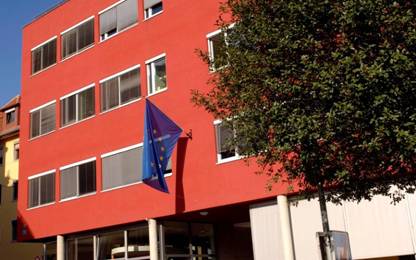 Bienvenue au CELV !Le Centre européen pour les langues vivantes du Conseil de l’Europe
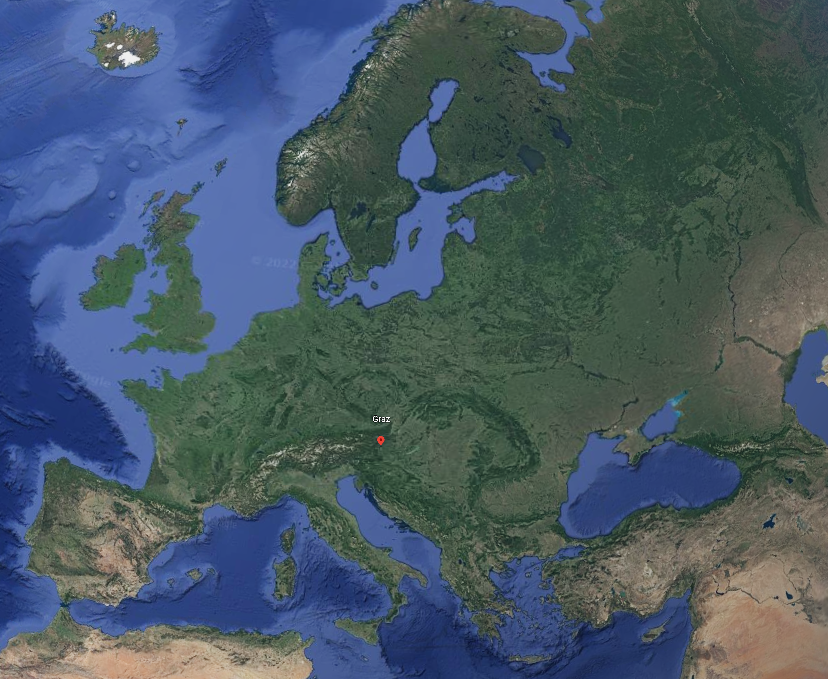 Welcome to the ECML!The European Centre for Modern Languages of the Council of Europe
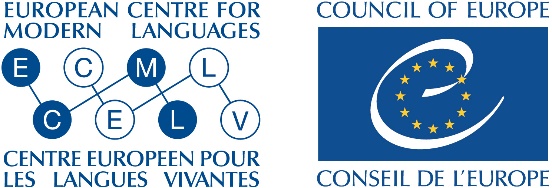 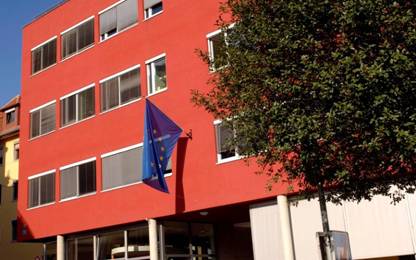 Vue d'ensemble
1. Conseil de l'Europe
2. Conseil de l'Europe - Politiques linguistiques
3. Le rôle du CELV
4. Programme du CELV 2020-2023
5. Projets du CELV - ressources - formation et conseil
6. Exemples de ressources
7. Politique pour une pratique inspirante
8. Restez en contact
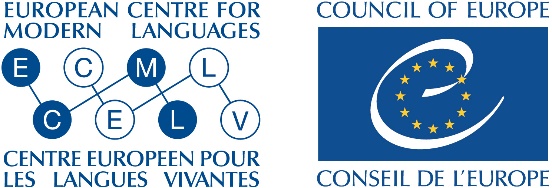 Conseil de l’Europe
Droits de l´homme, démocratie, état de droit
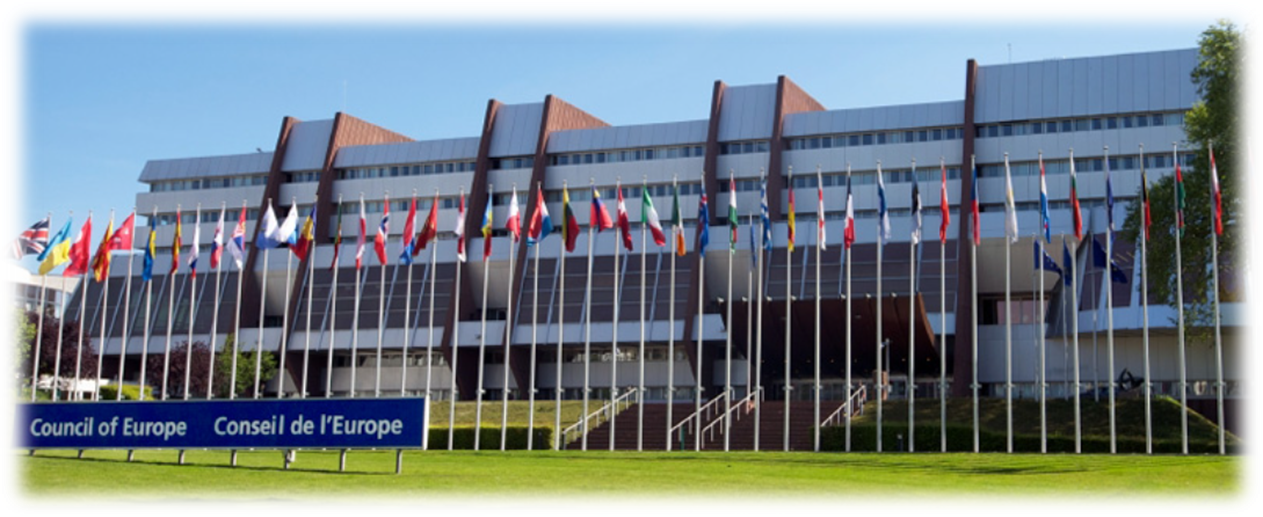 « Dans quel type de société nos enfants vivront-ils demain ? » 1
46 états membres
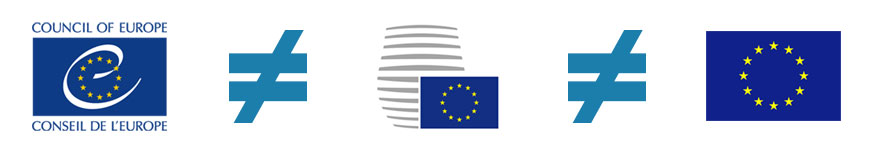 1 Conseil de l’Europe (2018): Cadre de référence des compétences pour une culture de la démocratie. Volume 1, p.7
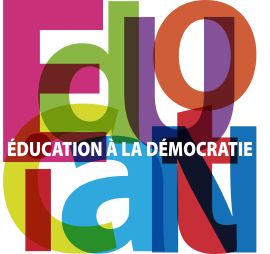 L’apprenant et les langues présentes à l’école
LANGUE(S) DE SCOLARISATION
Langues régionales, minoritaires et de la migration
Langues étrangères vivantes et classiques
Langue comme matière
Langue(s) des autres matières
Conseil de l´Europe – politiques linguistiques
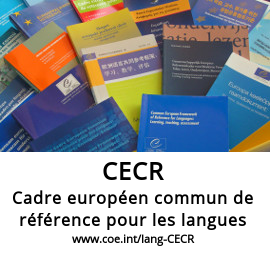 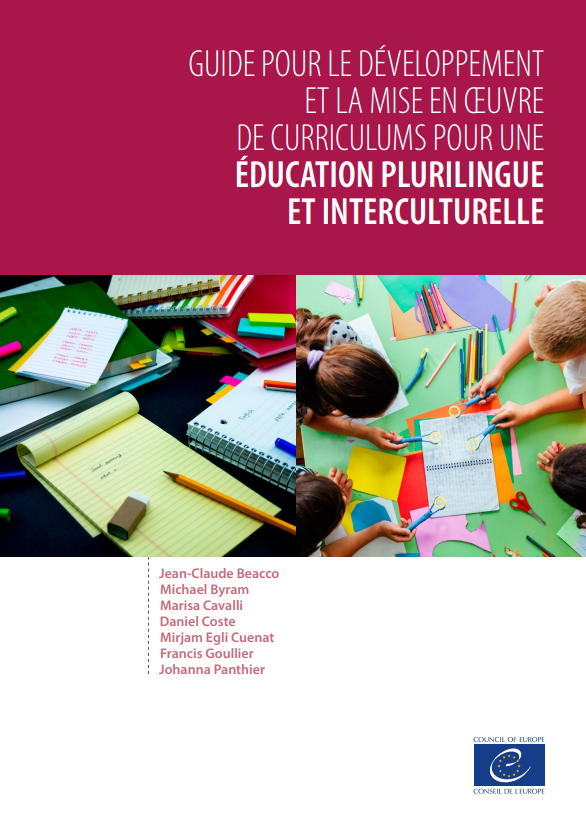 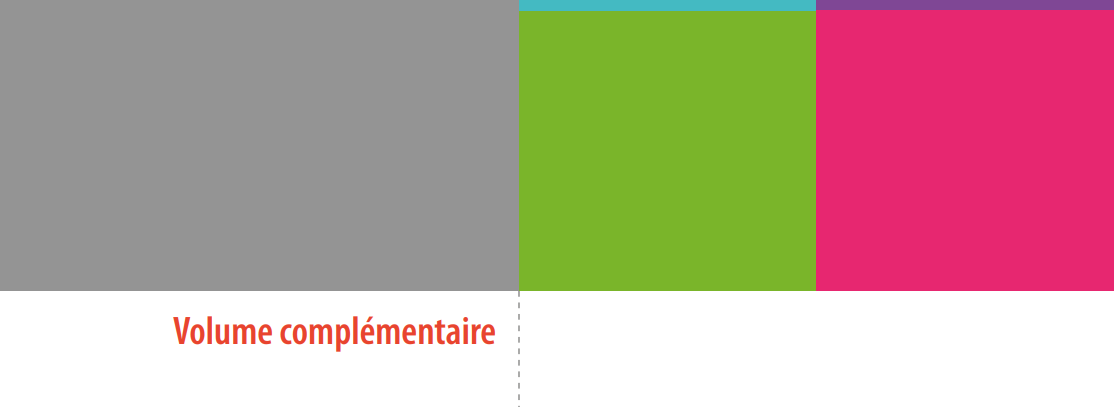 www.coe.int/lang
Plateforme de ressources et de références pour l’éducation plurilingue et interculturelle
Quel est le rôle du CELV ?
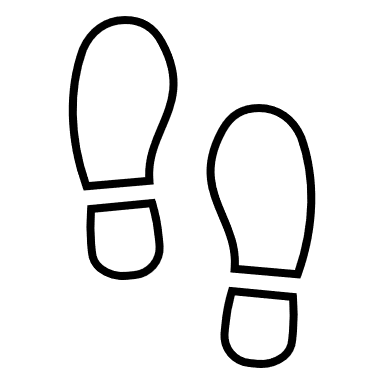 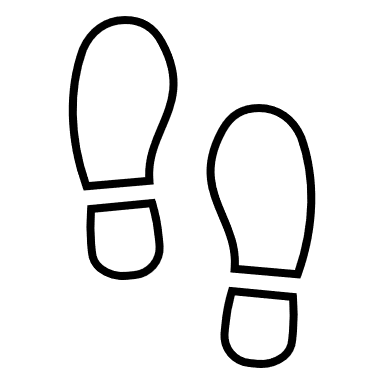 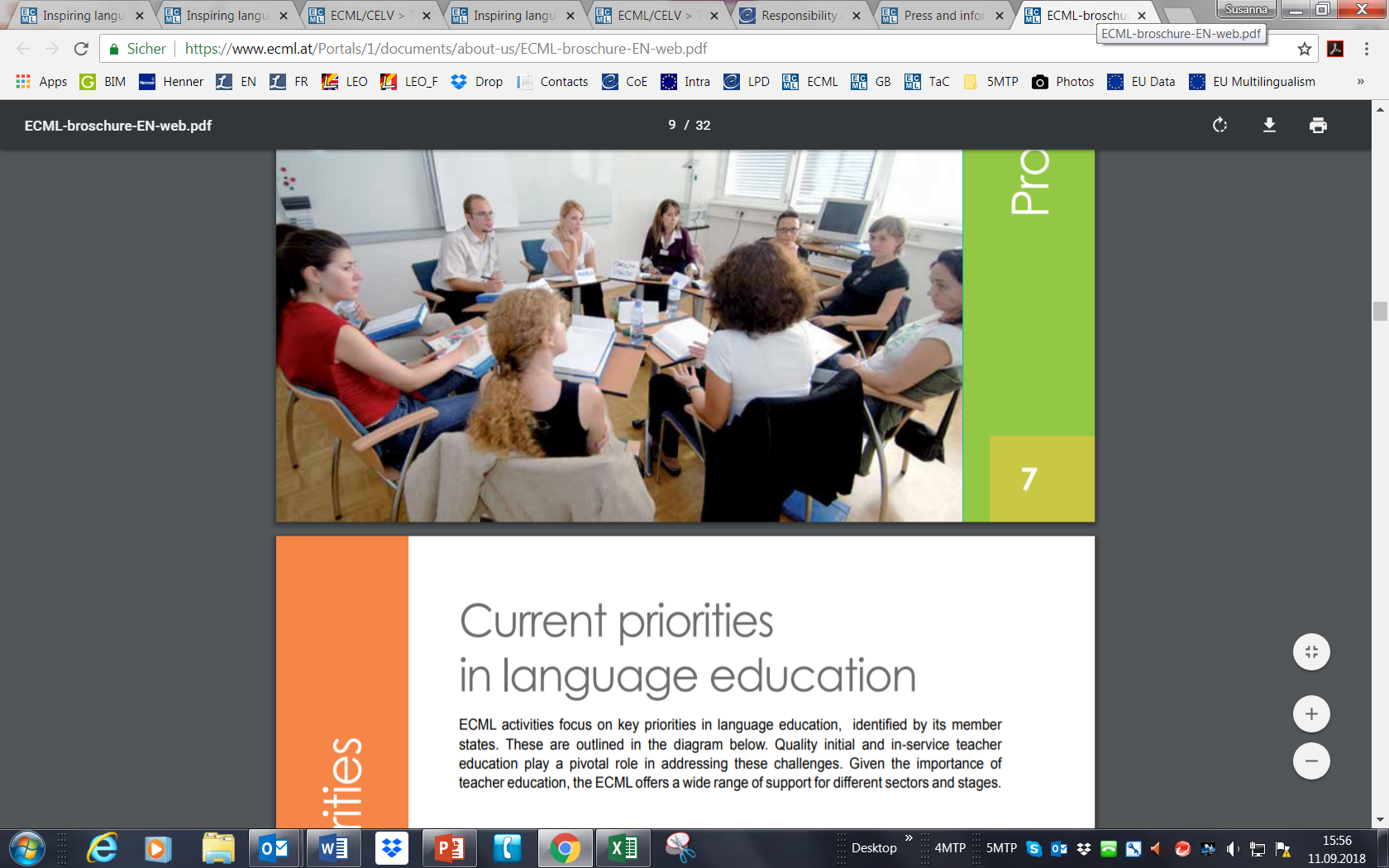 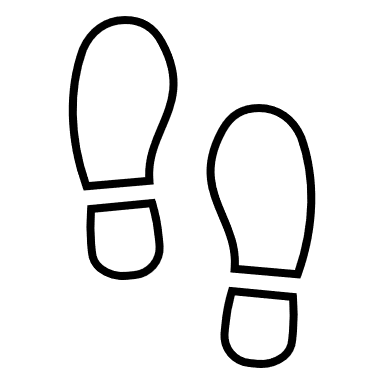 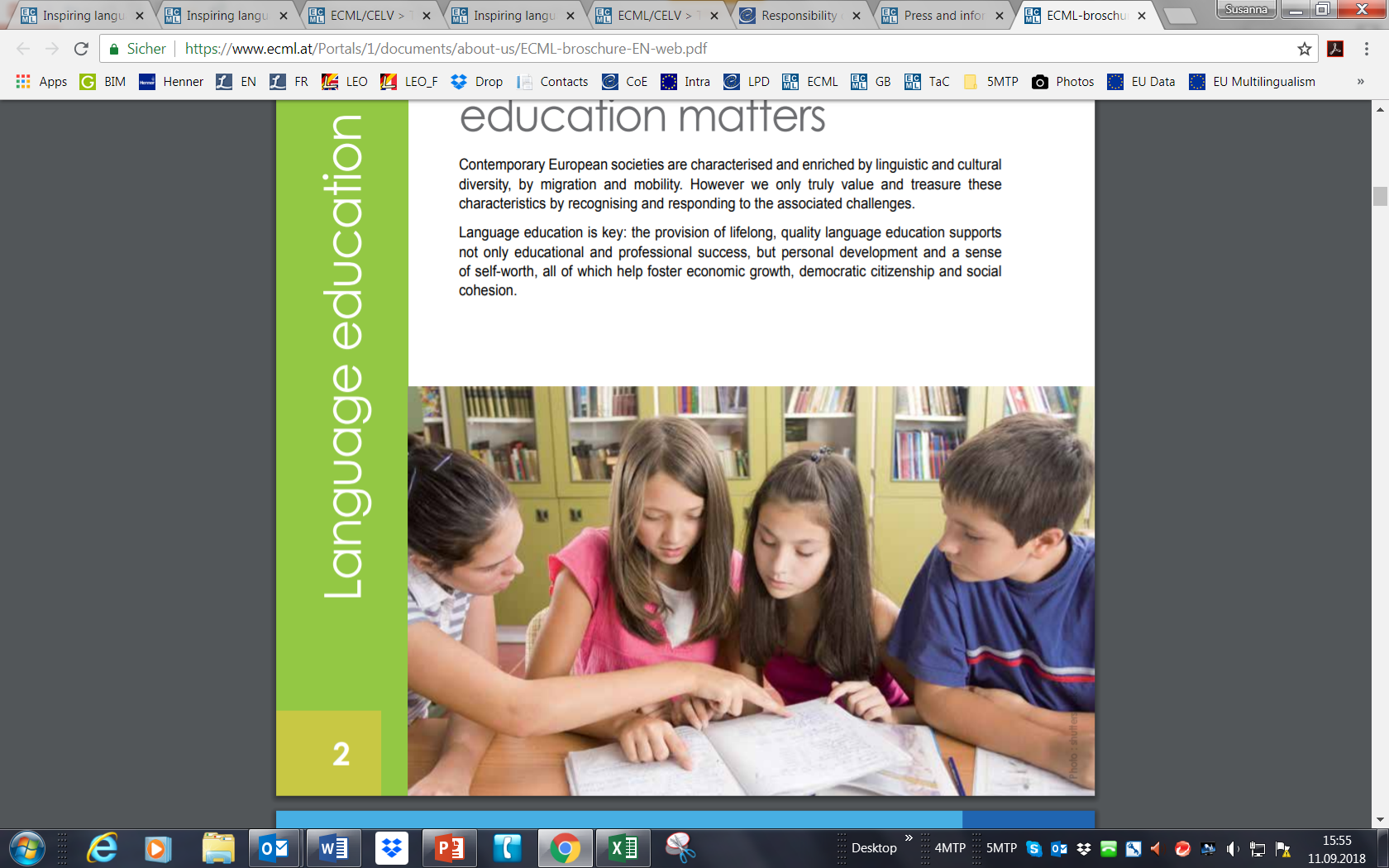 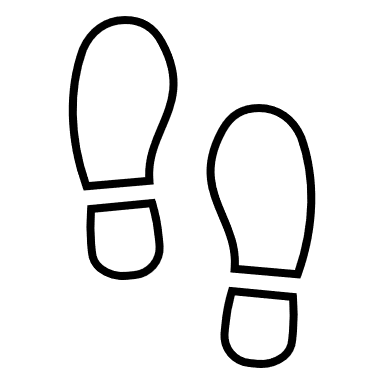 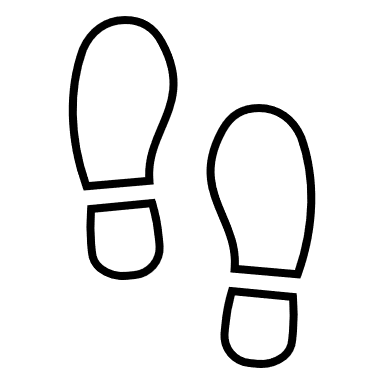 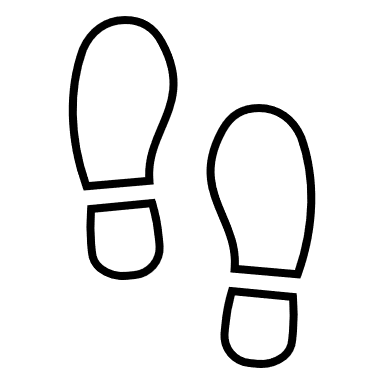 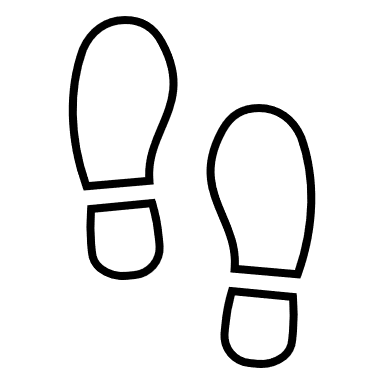 Rapprocher la politique et la pratique en classe
Programme du CELV 2020-2023
ECML programme 2020-2023
Formation enseignante sensible à la dimension linguistique
Compétences transversales
EMILE dans des langues autres que l'anglais
Compétences plurielles des enseignants
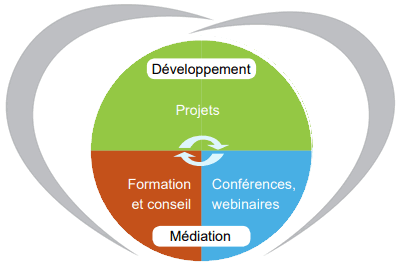 Formation professionnelle transfrontalière
Langues familiales des enfants migrants
L’apprentissage des langues dès le plus jeune âge
Volume complémentaire du CECR
Citoyenneté numérique
Médiation linguistique
https://www.ecml.at/inspirerlinovation
Projets du CELV - ressources - formation et conseil
ECML projects – resources – training and consultancy
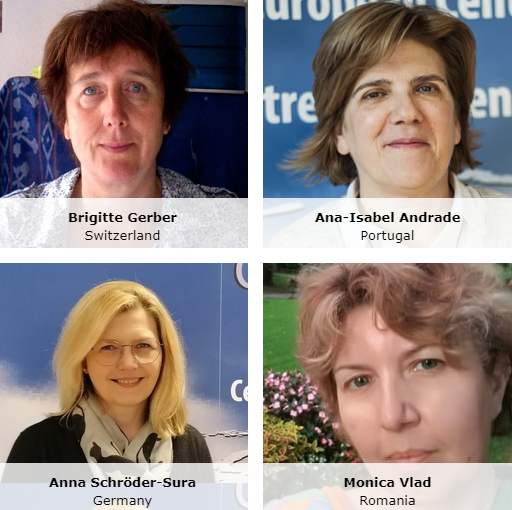 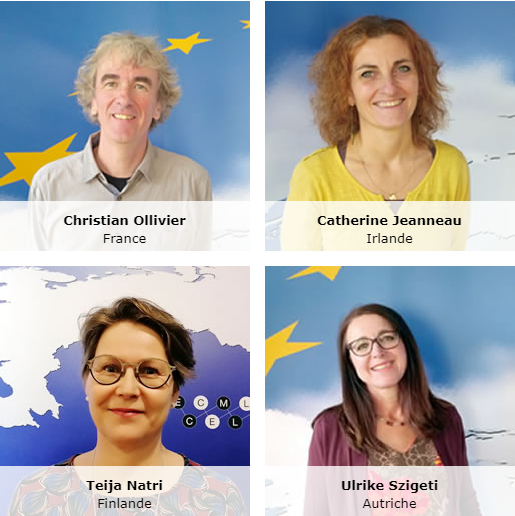 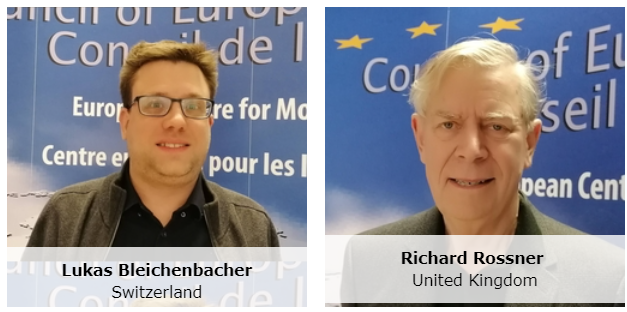 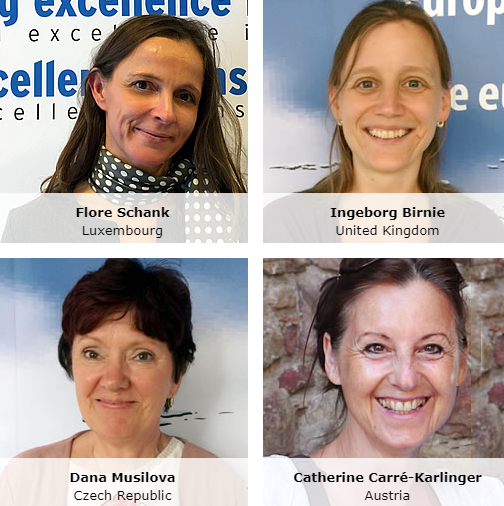 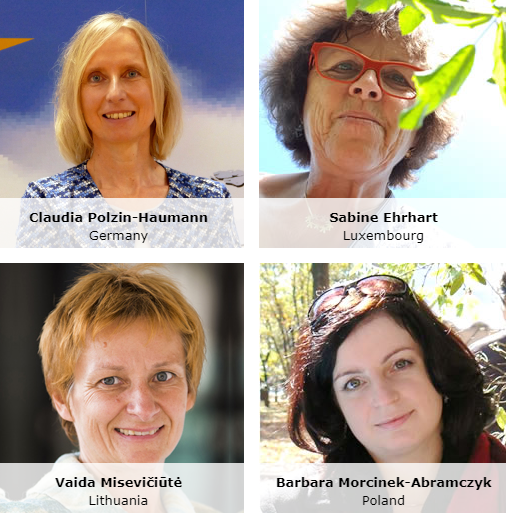 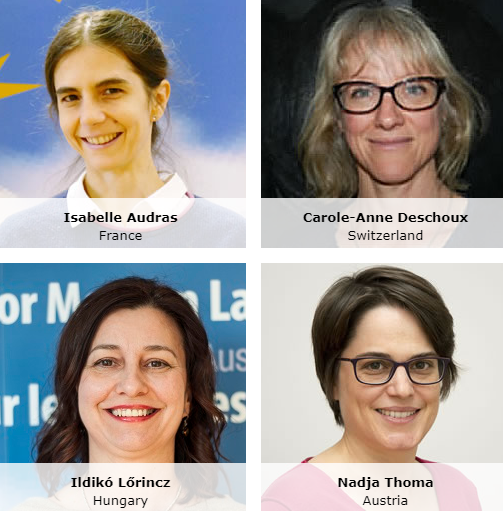 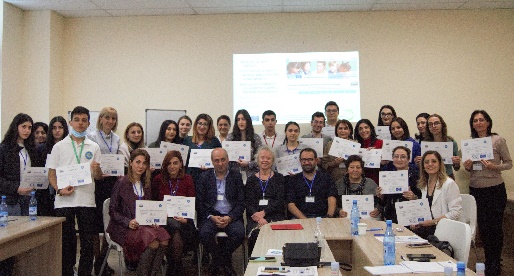 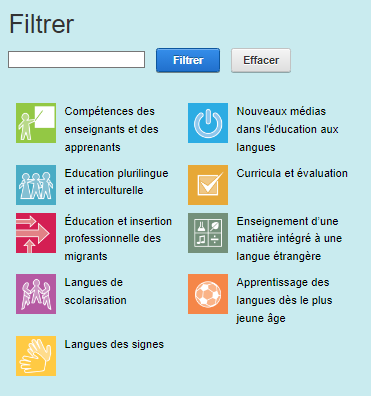 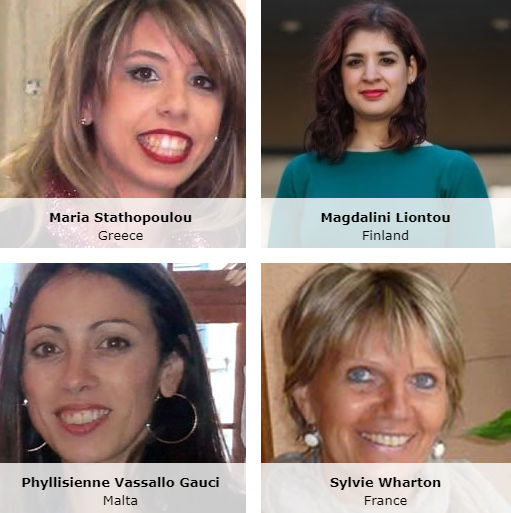 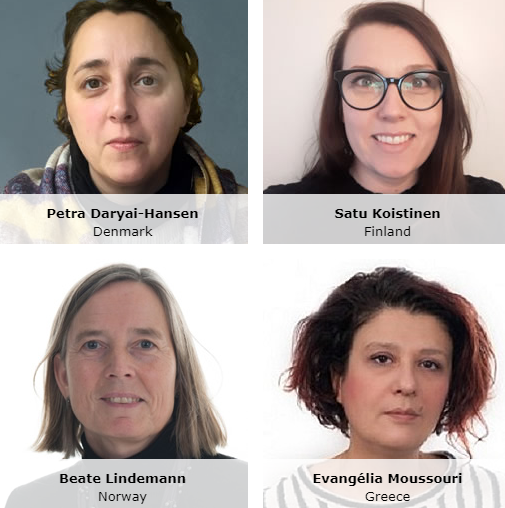 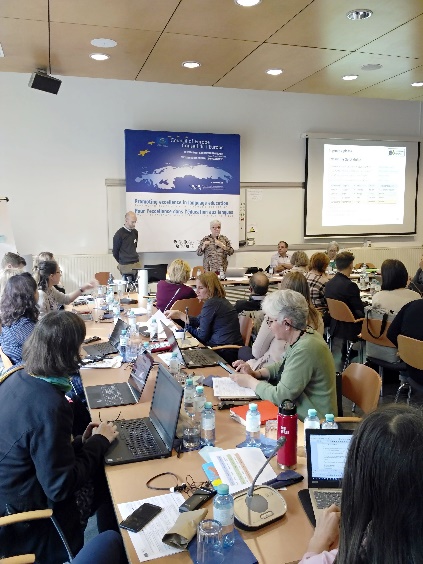 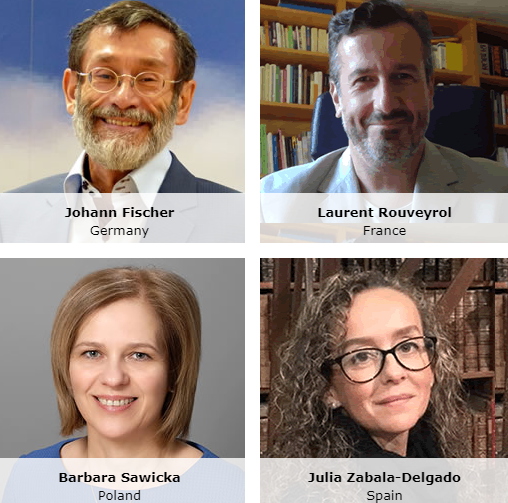 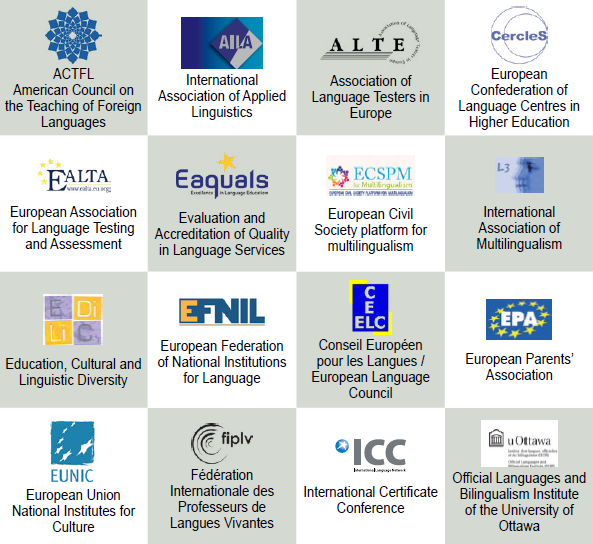 Services de formation et de conseil du CELV
ECML training and consultancy
« L'événement a fourni des exemples tangibles d'autres pays qui peuvent être mis en œuvre dans notre pays. »
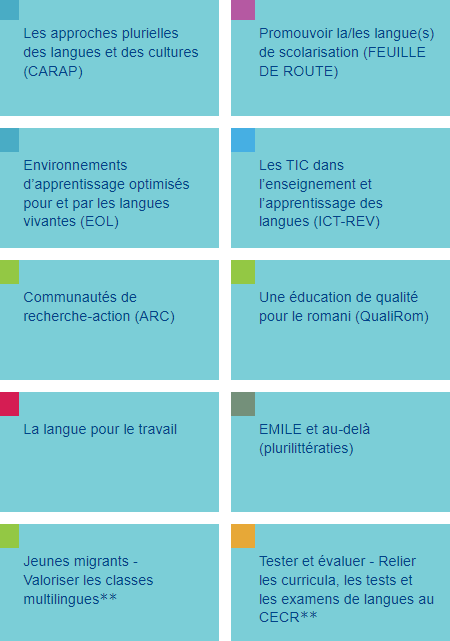 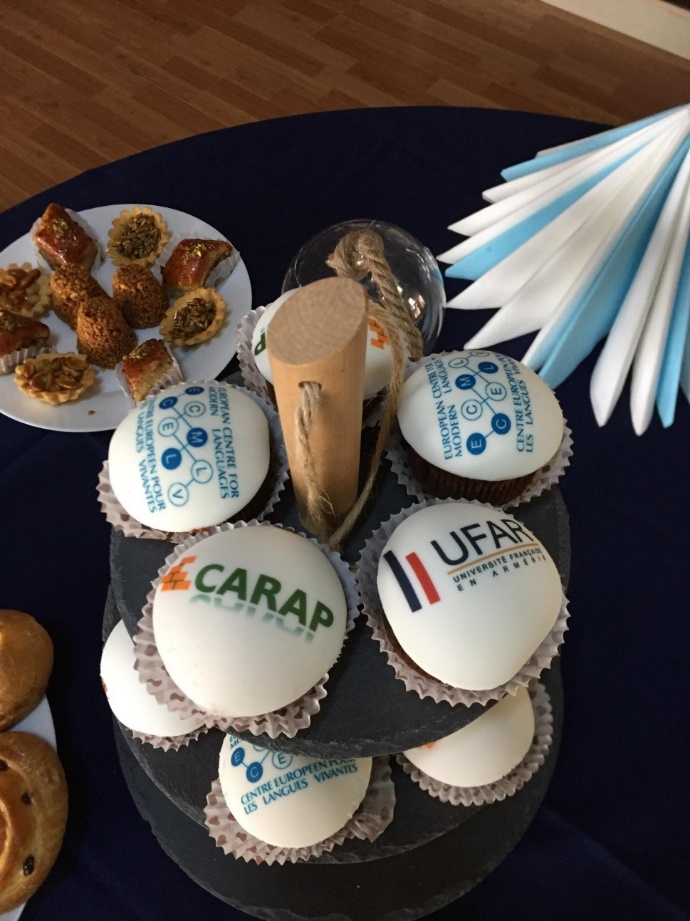 « La combinaison de preuves académiques solides et d'outils pratiques a été particulièrement utile. »
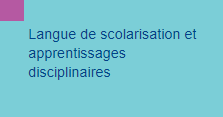 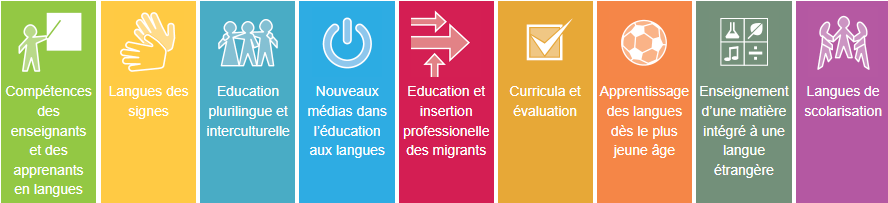 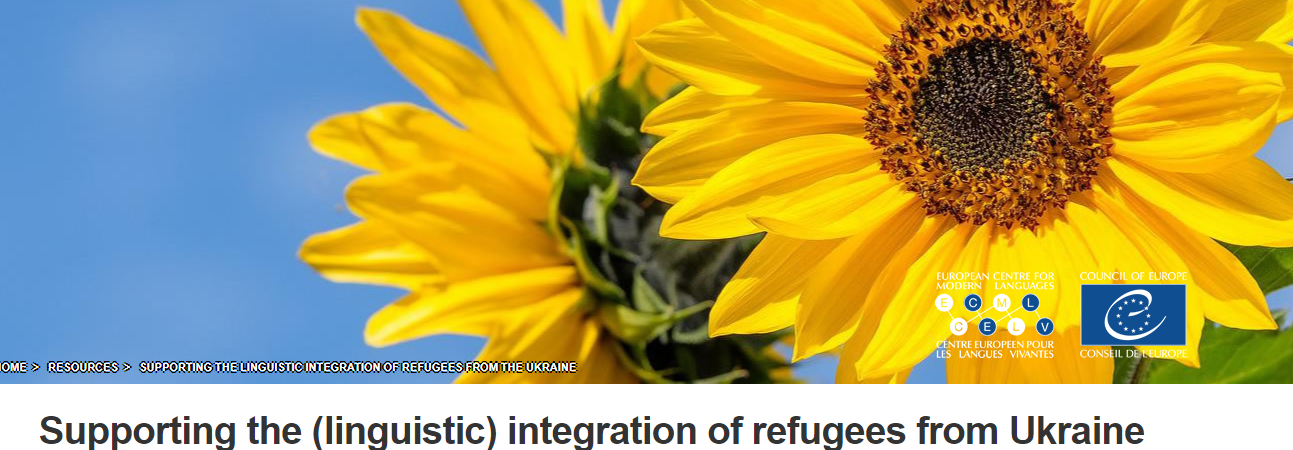 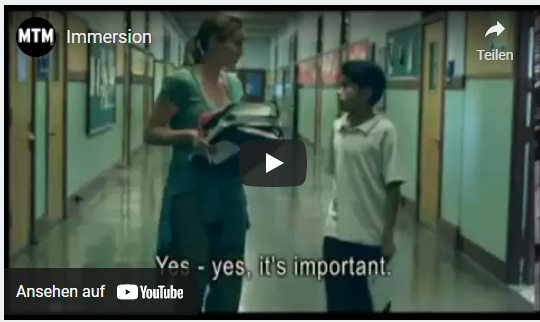 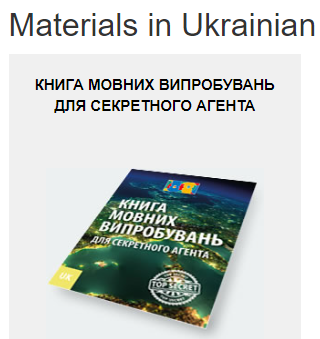 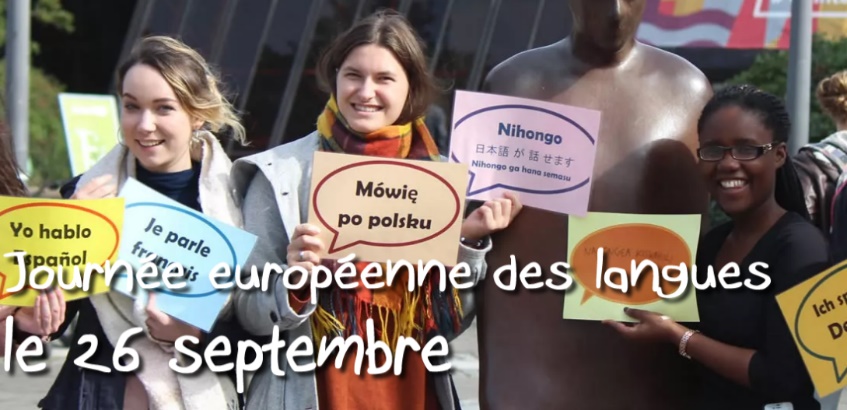 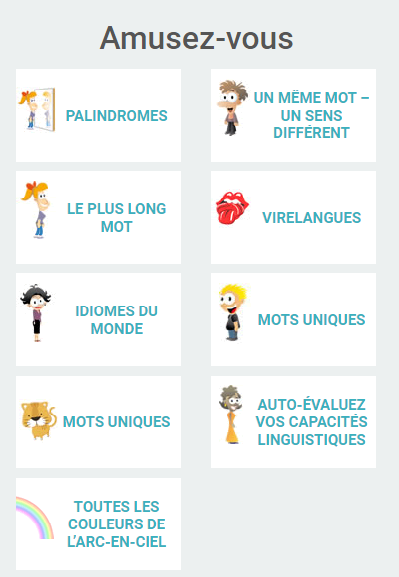 www.ecml.at/ukraine
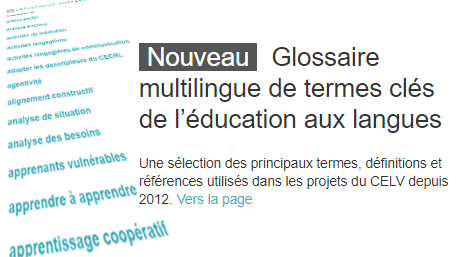 edl.ecml.at
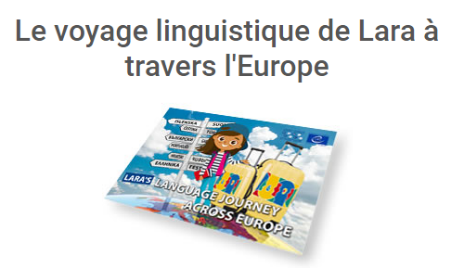 www.ecml.at/glossary
Politiques pour inspirer la pratique
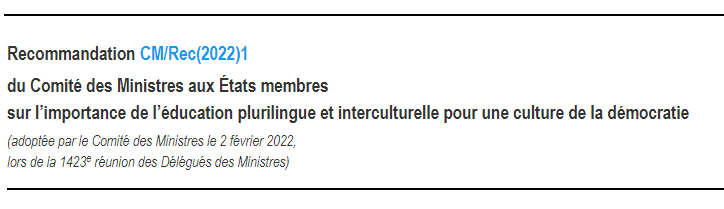 « … de soutenir la collaboration menée par les institutions éducatives et culturelles, la société civile et les entreprises afin de promouvoir l’apprentissage plurilingue et interculturel pour une culture de la démocratie »
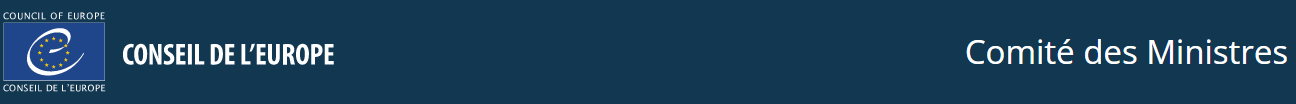 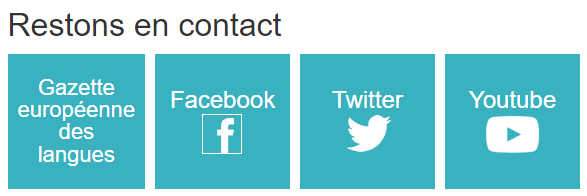 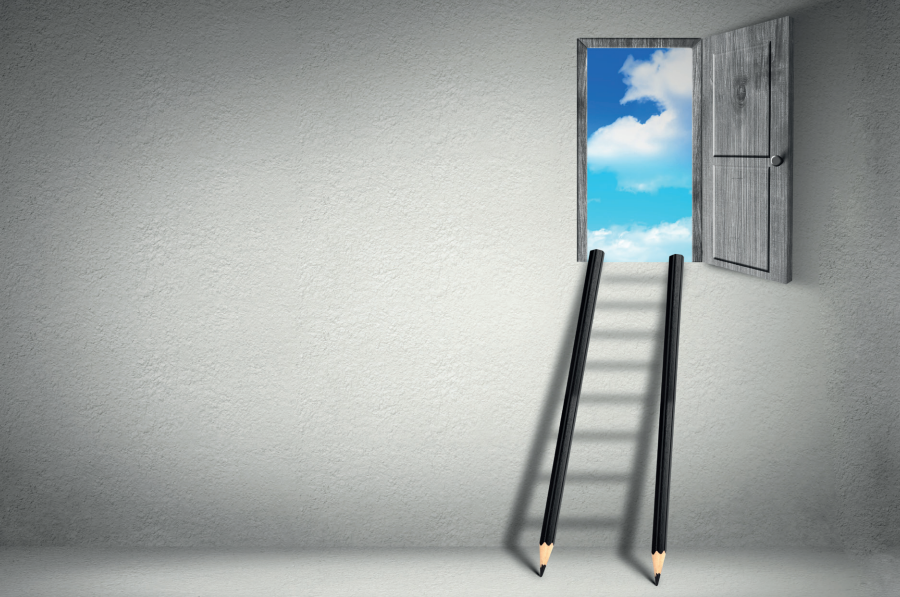 « Dans quel type de société nos enfants vivront-ils demain ? »
www.ecml.at
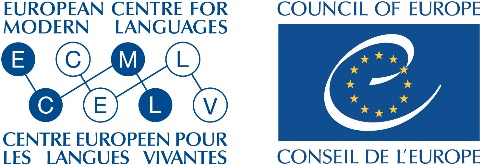